Information for new members of Crown entity boards
Outline of presentation content
1	What are Crown entities and where do they fit in the Public Service and public sector environment?
2	How do Ministers influence Crown entities?
3	Accountability and scrutiny of Crown entities
4	Developing effective relationships
5	Governing a Crown entity
6	Expectations of board members
7	Applying the purpose, principles, values and ‘spirit’ of public service 
8	Additional resources
What are Crown entities and where do they fit in a picture of the public sector?
How are statutory Crown entity boards different from commercial or NGO boards? (1)
Ministerial influence
The responsible Minister (the sole shareholder) is answerable in Parliament for the agency’s performance, and is likely to expect a higher level of interaction with the board than shareholders would with a commercial board.
Role, function, strategy and priorities
A Crown entity’s role and functions are generally set out in legislation, and boards have little or no discretion. Legislation may also prescribe how they operate.
The Minister and Cabinet are likely to define the entity’s strategy and policy context. The Minister may set high level delivery priorities for a Crown entity that in a commercial company or NGO would be set by the board.
Monitoring and transparency
The Minister appoints a monitor to provide them with independent advice on the Crown entity’s strategic alignment, performance, capability and management of risk. The monitor’s role is set out in the CEA (s.27A) includes the power to seek information from the board. This role goes beyond interactions a commercial board may typically have with a shareholder representative.
[Speaker Notes: This and the next two slides contrast public sector and private sector governance. The differences are explored in more detail further on – but for now, set the scene for thinking about your role as a Crown entity board member]
How are statutory Crown entity boards different from commercial or NGO boards? (2)
Funding and financing
Crown entity boards have little discretion in raising capital. Funding can generally only be secured though a Budget bid process. Access to borrowing is also tightly controlled, whether borrowing from the Crown or commercially. 
Crown entities that charge fees, and/or levies for services also have little or no discretion in adjusting prices. These can generally only change by approval from Parliament, Executive Council or Ministers following a funding review which in turn involves public consultation. 
Public scrutiny  and accountability
Crown entities experience a high level of public scrutiny and accountability. A Crown entity board is directly accountable to Parliament (CEA Part 4), as well as to the Responsible Minister (CEA S.26), and the Chair may be summoned to answer select committee questions on conduct and performance. The Official Information Act and Public Records Act apply. 
More generally, Crown entities are often much more in the public eye than a commercial or non-government organisation, often with strong media interest.
How are statutory Crown entity boards different from commercial or NGO boards? (3)
Government standards, processes and operating expectations
The Crown Entities Act sets out specific requirements of boards and directors on issues such as conduct and integrity that go beyond those required of commercial or NGO boards.
Ministers expect entities to embody the Government’s good-faith and collaborative approach to Māori-Crown relations not generally applicable to commercial organisations and NGOs. 
The Crown Entities Act gives the Public Service Commissioner a statutory role in relation to Crown entities. For example, boards must obtain the written consent of the Public Service Commissioner before formalising their chief executive’s employment terms and conditions.
There are other all-of-government requirements on boards, such as the Government Workforce Policy Statement. 
Measures of success
As part of government, Crown entities are expected to deliver and measure success against a wide set of economic, social, environmental and cultural outcomes, set out in the Living Standards Framework. In addition, they are often expected to work across organisational boundaries. This is a more complex operating environment than is faced by most commercial and NGO boards.
[Speaker Notes: Crown entities are legally separate from the Crown - in some cases a court may decide that the Crown is liable for the agency. This will depend largely on its statutory functions and the extent of control exercised over the entity by Ministers and other central government agencies. Every board should spend time discussing these matters as they relate to themselves and their employees, preferably with the assistance of a trained specialist, perhaps the entity's legal advisor.
Protection from liability
S120 of the Crown Entities Act (the Act) provides that a member is not liable for any liability (civil or criminal) of the entity by reason only of being a board member.
Extent of immunity
The Crown entity itself has no 'blanket' immunity; nor do members, employees, or office holders have immunity from criminal liability.
However, the Act does provide that where a board member (office holder or employee) acts in good faith and in performance, or intended performance, of the entity's functions, that board member is immune from civil liability in respect of that act or omission unless:
it is also a breach of an individual duty of a board member under any of ss. 53 to 57 of the Act (s. 121 Act); or
the responsible Minister or entity personnel apply to the court for an order to ensure a member's compliance with the law (s. 60 Act).
The Act provides that members of an entity are immune from civil liability unless they have breached an individual duty set out in the Act. It also contains express powers for a board to indemnify its members, employees, office holders and committee members at the board's discretion for acts or omissions done in good faith and in the performance or intended performance of the entity's functions (s. 122). 
[For more information on indemnity see Chapter 19 of the Resource for Preparation of Governance Manuals in the Commission website]]
What are Crown entities and where do they fit into the public sector?
The basic elements of New Zealand’s system of Government
[Speaker Notes: Parliament (the Legislative Branch)
New Zealand is a constitutional monarchy. The Sovereign, through her representative the Governor-General, is the Head of State (State authority is known therefore as The Crown). However, the powers exercised by the Queen and the Governor-General are done so on the advice, and with the support, of elected representatives of the people. New Zealand operates in effect as a Parliamentary democracy.  
The House of Representatives makes laws, though they must be assented to by the Sovereign’s representative before being enforceable. The House holds the government of the day to account and scrutinises its performance on behalf of the people of New Zealand.
The Executive
Crown entities are instruments within the Executive Branch.
After each election the party (or grouping of parties) that holds sufficient seats to be assured of the confidence of the House of Representatives will become the Government of the day.  From that party or parties are appointed the Ministers of the Crown, who assume specific responsibilities in relation to the operations of the state, including the funding of these operations. 
Ministers are supported by government departments or Ministries whose roles include policy advice and briefings, assistance in the discharge of Ministerial obligations in relation to organisations owned or funded by the Crown, and administration of appropriations on behalf of Ministers.   
Public Service departments are explicitly apolitical: they serve the policy interests of the Government of the day but do not involve themselves in politics.  Crown owned organisations such as Crown entities are established by Parliament through legislation: they set their strategic direction in accordance with the interests of the Crown as well as the terms of this legislation. They are not subject to the political imperatives of the party to which their ‘responsible’ Minister belongs.
Ministers, together with their departments, form what is known as the Executive Branch of government.  Ministers form the Executive Council, where Ministers act as advisors to the Governor-General, who presides over the Executive Council.  On the recommendation of these advisors, the Governor-General authorises a range of processes and appointments, and formally assents to the creation of new legislation.
The Judiciary is responsible for interpreting and applying the laws that are made by Parliament.]
New Zealand’s system of Government includes
Executive Council
The highest formal instrument of government, constituted by the Sovereign’s Letters Patent
The institution through which the government collectively and formally advises the Governor-General
Comprises all Ministers of the Crown who derive their power to advise the Sovereign and Governor-General from membership of the Executive Council
Cabinet
Established by convention, with no constitutional basis. Powers are held by individual Ministers in their own right
An important forum for Ministers to work together to determine Government policy and processes – the ‘workhorse’ of government
Has a strongly enforced convention of collective responsibility
Supported by Cabinet Committees, eg the Appointments and Honours Committee (APH)
Caucus
Each party in Parliament has a caucus comprising all its MPs 
Can be very influential, eg when the governing party has to depend on the vote of every MP within its sphere of influence
Government caucus are often consulted on for board appointments
[Speaker Notes: The Cabinet
Cabinet - and Cabinet committees - are key mechanisms for determining Government policy and processes.  Cabinet is in fact an informal arrangement only: it does not have a constitutional basis.  Ministers, in their own right, hold the powers conferred by the warrant of office from the Sovereign, and these powers are unaffected by whether the Minister is a member of Cabinet, or a Minister ‘outside Cabinet’.  Nevertheless, Cabinet is the means by which a great deal of Government business is undertaken, where substantive discussion takes place on issues of both policy and politics, and where important decisions are effectively made.  
Ministers are bound by the strongly enforced convention of collective responsibility to respect the decisions of the Cabinet, whether or not they were present at the time that decision was made, or whether or not they personally agree with it, though there are some situations where Ministers who are members of a coalition party supporting the government may ‘agree to disagree’.
As well as the impact of Cabinet policy decisions on the business of Crown entities, the Cabinet Appointments & Honours Committee (APH) discusses Ministers’ recommendations on all but the ‘most minor appointments’.
Caucus
Each party has regular meetings of all its MPs, who are known collectively as the party’s caucus.  Caucus meetings provide MPs with the opportunity to consider a range of policy and political issues.  It is at Government caucus meetings that Ministers respond to the concerns of backbench MPs about initiatives of the Executive, and often seek the agreement of all caucus members to a proposed plan of action.  At times when the Government’s majority is small (or when it is in fact operating as a minority Government dependent on the ongoing support of other individuals or parties) the agreement of the full caucus can be crucial.  Without such agreement, the Government can be effectively prevented from taking any action or, at worst, lose of the confidence of the House, the ultimate result of which is the calling of a general election. 
Government caucus is often consulted on appointments to boards of Crown entities and other bodies.]
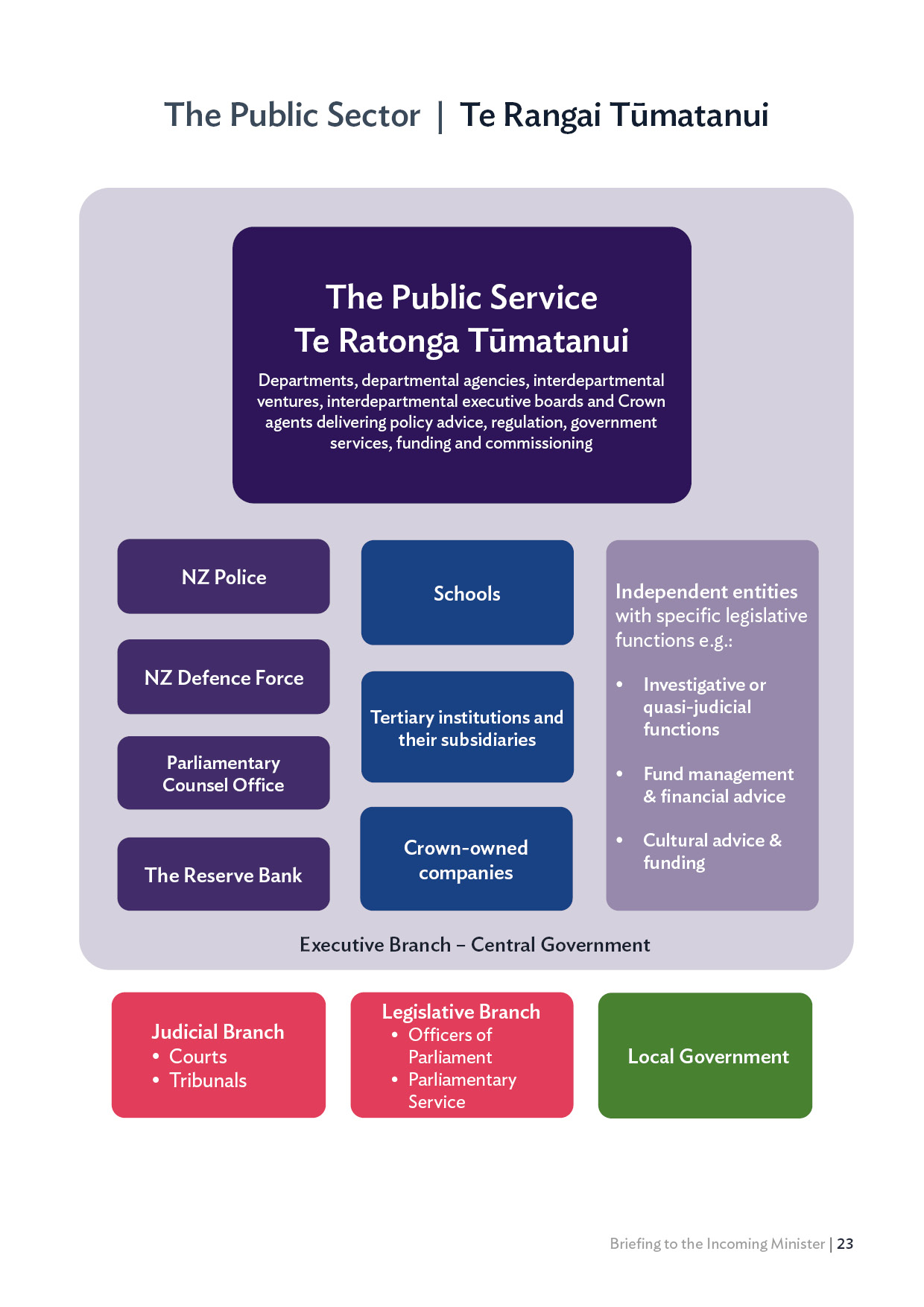 Schematic of the wider public service and where Crown entities fit
Crown entities are a critical part of the public sector and a ‘unified’ public service
They constitute a wide variety of public sector organisations delivering many public services 
They are often the ‘face of government’ delivering: 
almost all public health, education, transport and housing services
key regulatory functions.
Crown entities are collectively responsible for:
more than a third of total government expenditure  
the management of approximately 2/3 of the Crown's physical assets
over half the workforce employed in the public sector.
On one hand, they are ‘stand-alone’, but on the other:
Government-owned, Crown entities are separate from the Crown - legal entities in their own right
Because of their functions and the nature of their work they are designed to operate at appropriate 'arms length’ from Ministers because, for example:
decisions on individual cases should not be influenced by Ministers
Ministers should be distanced from operations
entities require access to a broad range of skills
board appointments enable government to harness skills from the private and non-profit sectors.
However, Ministers are still answerable to Parliament for entities’ performance
[Speaker Notes: Being at arm’s length from Ministers means Crown entities have varying measures of independence in making decisions (e.g. regulatory or funding decisions). 
Reasons for this distance are, for example:
Decisions that relate to individuals should be seen to be not influenced by Ministers (e.g. as to who is issued a Driver’s Licence). 
Ministers should have some distance from the operations of the entity (e.g. management decisions in a hospital, or where the decision applies to the Crown).
A Board can bring a broad range of skills to the governance of the entity (e.g. investment management skills for boards of Crown financial institutions, engineering skills for boards of entities with infrastructure investments).
Some entities have statutorily independent functions especially around regulatory decisions, and this means that Ministers are particularly distanced from such decisions.
However, all Crown entities are part of the State sector, regardless of:
the deliberate ‘arms length’ nature of their design
the extent to which they are funded by the Crown (some Crown entities obtain funding from non-government sources)
the degree of statutory independence a particular Crown entity might have.
This means that they operate as instruments of the Crown in respect of the government of New Zealand.  This should be reflected in appropriate standards of behaviour by Crown entity board members and employees.
Ministers still remain responsible to Parliament for Crown entities’ performance, and entities must report on all aspects of their activities transparently.]
The legislative framework for Crown entities
The Crown Entities Act 2004 
Provides a consistent framework for the establishment, governance and operation of Crown entities.
Clarifies accountability relationships between Crown entities, boards, responsible Ministers and Parliament. 
Clarifies powers and duties of board members.

The entity’s own Act - can supplement, negate or modify any provisions of the Crown Entities Act 

Other legislation, e.g.:
Public Service Act 2020  		Public Finance Act 1989
Companies Act 1993     		Official Information Act 1982
Ombudsmen Act 1975		Public Audit Act 2001
Various Acts relating to employment and human rights
[Speaker Notes: The Crown Entities Act prevails unless the entity’s own Act expressly states otherwise.  Each entity's specific Act (s.4 CEA) can supplement, negate or modify any of the provisions of the CEA. Boards need to be familiar with their own entity’s legislation and understand how it interacts with the CEA (and other important legislation). 
Crown entity board members should also be aware of the impact of the CEA and other legislation on their decision making or practices. For example, the CEA requires Crown entity boards to obtain the Public Service Commissioner’s (the Commissioner’s) consent on the terms and conditions for all Crown entity chief executives before they are appointed and when their remuneration is reviewed. The Public Service Act gives the Commissioner power to issue a Code of Conduct, to undertake or advise on machinery of government reviews, and various other functions. 
Crown entities are subject to the provisions of the Official Information Act.]
Te Tiriti o Waitangi / Treaty of Waitangi
Negotiated between the Crown and Māori. The Crown does not include Crown entities -  but Ministers expect Crown entities to embody the Government’s good-faith and collaborative approach to Māori Crown relationships. This is set out in the Enduring Letter of Expectations.
A number of government agencies have guidance about applying the Treaty (and more commonly, its principles) in the course of their work.  The New Zealand Productivity Commission reviewed 10 examples in 2014. More information can be found on the Commission’s report ‘Regulatory institutions and practice [The Treaty of Waitangi in regulatory design and practice].
The Māori Crown relationship continues post-settlement, and past conduct (even if settled) may inform what a reasonable and honourable Treaty partner will do in the future
For more information:
Te Tiriti o Waitangi / Treaty of Waitangi Guidance [CO (19) 5]
Te Arawhiti / Office for Māori Crown Relations Public Sector Capability Framework
Three types of statutory Crown entities
Crown agents
autonomous Crown entities (ACEs)
independent Crown entities (ICEs)

The differences between the types include the degree of separation from the Minister, reflected in provisions for board member appointments and removals, and ministerial powers of direction.

In addition to statutory entities, there are four other categories of Crown entity: Crown entity companies, Crown entity subsidiaries, School Boards of Trustees, and Tertiary Education Institutions.
The new Māori Health Authority is an independent statutory entity with some provisions of the Crown Entities Act in its establishment legislation
What are the differences between these entities?
[Speaker Notes: There are differences in the way board members are appointed (and removed) and the degree to which entities may be directed on ‘policy’ matters relating to the individual entity’s functions and objectives.

Boards of ACEs should interpret the requirement to have ‘regard to’ government policy as requiring them show evidence of having given genuine attention and thought to the government policy on the matter before making up their own mind. More particularly, the question of what does ‘have regard for’ mean, comes up in Crown entity board induction sessions when we are explaining the difference between agents, ACES and ICEs.  The following the words are general and not legal advice, but will help ACE boards determine the meaning of ‘have regard’ to a particular policy provision:
here’s the policy intent of the provision, 
you should/might wish to take legal advice on what it means specifically for your entity
the courts are evolving their explanation of the phrase.
 
Ministers have powers with respect to all entities (s.27 CEA) on matters of strategic direction, targets, funding, performance, reporting and review, as long as the Minister does not interfere with any statutorily independent function.  Note that all functions of an ICE as set out in its statute are statutorily independent, and entities other than ICEs also can have statutorily independent functions.]
Each Crown entity has a responsible Minister who …
oversees and manages the Crown's interests in and relationships with the entities that are within their portfolio 
represents the public interest in the entity (and, in private sector terms, is the de facto ‘shareholder’)
ensures an effective board is in place to govern the entity
influences the entity’s strategic direction 
monitors and reviews Crown entity performance and results 
carries out any statutory responsibilities .

Note: The Ministers of Finance and for the Public Service also have important roles to play in the Crown entity sector, including issuing directions to support a whole of government approach.
[Speaker Notes: Note:
Crown entity companies have ‘shareholding Ministers’ (the ‘portfolio’ Minister and the Minister of Finance).
There are a number of aspects to a Minister’s role in ensuring there is an effective board with the requisite skills in place: appointment, reappointment, and removal of board members 
Participation in setting the direction of Crown entities may include setting the direction for multiple agencies in a sector.
The Minister of Finance:
has oversight of the government’s fiscal and economic interests
has statutory responsibilities under the Crown Entities Act
is a shareholding Minister for Crown entity companies.
The Minister for the Public Service
has responsibility for all public services and the Public Service Commission which administers the Crown Entities Act (except Part 4 – administered by the Treasury)
can request Crown entities to supply information for the purpose of assessing the capability and performance of the public service (the request can only be made to a group comprising at least 3 Crown entities with at least 1 significant characteristic in common).
Together, these two Ministers may jointly direct all Crown entities to comply with specified requirements for the purpose of supporting a ‘whole of government approach’ (s.107 CEA).]
Ministers expect boards to:
be aware of demands on Ministers from Parliament, taxpayers and other interested parties
accept that the Crown has interests wider than those of ordinary shareholders in private companies 
understand (and embrace) wider Government policy issues as part of their decision- making
provide assurance of effective organisational performance (delivery of results) and conformance with statutory functions, powers, duties, etc
be aware of and keep Ministers informed about the potential implications of organisation-specific issues on the Crown
ensure their Crown entity behaves prudently and sensitively, and in keeping with public sector values.
[Speaker Notes: In a broad sense, Ministers expect boards to:
be sensitive to the demand for accountability placed on responsible Ministers from both Parliament and taxpayers who hold responsible Ministers directly answerable for the performance of Crown entities 
accept that the Crown has interests wider than those of ordinary shareholders in private companies
understand wider Government policy issues as part of their decision-making
be aware of the potential implications of organisation-specific issues on the Crown and/or its balance sheet.
The collective and individual duties of board members are set out in the Crown Entities Act and are covered separately
Discuss: are there any other realistic expectations a Minister should have of the boards they appoint?  Which of these would you think would be more important to a Minister? – These discussions will often be entity/portfolio or sector specific]
The ‘no surprises’ principle
Boards have authority, but Ministers are ultimately answerable for the actions of their Crown entities to Parliament and the public.
Ministers expect to be informed as fully and as early as possible of any entity issues that may impinge on the Government’s responsibilities, or be potentially contentious.
Proactivity and timeliness in applying the ethos of 'no surprises' is essential to the integrity of the relationship, and to mutual trust and confidence. 
A 'no surprises' way of working is not intended to interfere with entities' statutorily independent functions, nor with boards' operational responsibilities.

Note: Crown entities should apply the same ‘no surprises’ principles to their relationships with monitoring departments.
[Speaker Notes: Ministers expect to be informed well in advance (either directly or through the monitoring department) of any issue arising within an entity that may be contentious in the public arena, whether the issue is inside or outside the relevant legislation and/or policy. Boards should avoid ‘drip-feeding’ this information: it is better for Ministers to have the full story as early as possible. 
Boards (particularly Chairs) need to be proactive on this. If in doubt, communicate!
Boards should have a reasonable expectation that Ministers will reciprocate in terms of ‘no surprises’.
Trusted working relationships between Minister/Minister’s office/Crown entity board and chief executive/monitoring department are essential, so that all parties have the confidence to make their concerns known.
While monitoring departments need to be kept in the loop, it is not their role to ‘filter’ such information going to the Minister.]
Monitoring departments support responsible Ministers
Monitoring departments have a statutory role to assist the responsible Minister to carry out his or her role in relation to each monitored entity (no matter how they are funded).
This includes supporting Ministers in the process of identifying skill needs and appointing board members, and providing the Minister with information, analysis and advice on the entity’s effectiveness and efficiency .
The monitoring department is expected to focus on major opportunities and risks.
The Board is the first and primary monitor of performance.
[Speaker Notes: In some instances, Ministers may wish to have explicit agreements in place with thire monitoring department setting out the Minister’s monitoring expectations. 
Monitoring departments are expected to focus monitoring activity on major opportunities and risks.  Monitoring should be proportionate to:
the Minister's needs
the scale of investment in, and spending on, Crown entities
the risk posed by Crown entities
opportunities that could be realised across the Minister's area of responsibility.

The monitor should not be trying to duplicate the board’s work]
Crown agents are part of the Public Service for some purposes
Under the Public Service Act, Crown agents are now bound by the same purpose, principles and values as public service departments and other public service agencies. Boards of Crown agents are responsible for ensuring that the entities they govern uphold the public service principles
These provisions are about strengthening the shared identity and underlying behavioural foundations of all public servants – regardless of where they work. It’s aimed at bringing them closer together, in the goal of serving New Zealanders, without fundamentally changing the governance of individual agencies.
All Crown entity boards should consider these aims for the entities they govern.
[Speaker Notes: Of the Crown entities, Crown agents are closest to government. They give effect to government policy, include core public-facing service delivery, and often need to work closely with public service departments to deliver public services. It makes sense for all Crown agents and public service agencies to be unified under a common purpose and common principles and values.
The Public Service Act includes provisions across five key areas that will help the public service join up services around New Zealanders’ needs and secure public trust and confidence, so it remains well placed to serve New Zealand in the future. The five areas are: 
A unified public service
Strengthening the Crown’s relationships with Māori
Employment and workforce
Leadership
Organisational flexibility]
Public Service Act and reforms continued …
For an overview of  the Public Service Act: Purpose, Principles, Values, Māori Crown Relationships and Spirit of Service see  https://www.publicservice.govt.nz/guidance/public-service-act-2020-reforms/an-overview-of-the-changes/
For an overview of the Public Service Act and linkages to public sector reforms see  https://www.publicservice.govt.nz/guidance/public-service-act-2020-reforms/
Ministers influence Crown entities in different ways
… by appointing and maintaining a  strong and effective board
Appointments are mostly made by Ministers; ICE board members are appointed by the Governor-General .
Ministers’ recommendations for appointment almost always go to the Cabinet Appointments and Honours Committee (APH) and often to the government caucus.
Appointments are for a fixed term.
Appointees may be offered a second or subsequent term of office, but there is no guarantee of this.
Ministers and the Governor-General have powers of removal.
There is no compensation or other benefit for loss of office.
[Speaker Notes: Under the Crown Entities Act, the term of office for members of Crown agents and ACEs is up to three years, and up to five years in the case of ICE members.  Appointments can be for less than the maximum period.
Some Crown agent and ACE boards include members who are elected as representatives of a particular 'constituency'.  Their term of office is set by the terms of the relevant statute. 
Some Crown entities have provision in their legislation for board members to be elected, co-opted or designated.
Members can be considered for a second or subsequent term of appointment.
Crown entity board members may choose to resign during or at the end of their term. Otherwise, they continue in office past the expiry of their term until either:
they are reappointed; or
their successor is appointed; or
they are informed they are not to be reappointed but that no successor is to be appointed.
These provisions are not to be used to justify delaying an appointment process.
It is good practice for Ministers to consult with board chairs when considering new appointments (or reappointments), to identify skill needs, succession planning, etc.
Removal from office
A Minister may remove a member of a Crown agent or an ACE from office before the end of the member’s term. The Minister can remove a member of the Crown agent entirely at his or her discretion.  An ACE board member can be removed for any reason that in the Minister’s opinion justifies the removal. Elected members of Crown agents and ACEs may also be removed by the responsible Minister but only for 'just cause‘ (s.38). 
An ICE member may only be removed for ‘just cause’, by the Governor General on the advice of the Minister after the Minister has consulted the Attorney-General.]
…. by participating in ongoing dialogue and engagement with entities through:
Meetings
Ministers typically hold regular meetings with the board chair (or with senior management, as authorised by the board) to discuss strategic issues. Monitoring department representatives will often be present.
Ministers may also have periodic meetings with the full board.
Briefings
Boards are expected to advise their Minister in advance of any major initiatives or developments.
See also ‘no surprises’.
Regular reporting
Entities provide their Ministers with regular performance reports.
Informal engagement between boards and responsible Ministers contributes to more formal processes within the strategic planning and performance cycle (see next slides).
[Speaker Notes: There is no single practice that is followed by all Ministers.  Boards should work with their Minister’s office to establish the style of relationship that works best for the Minister concerned.

A high trust relationship between the monitor and board chair can help to inform the Minister’s relationship with the Chair]
By participating in the strategic planning and performance cycle
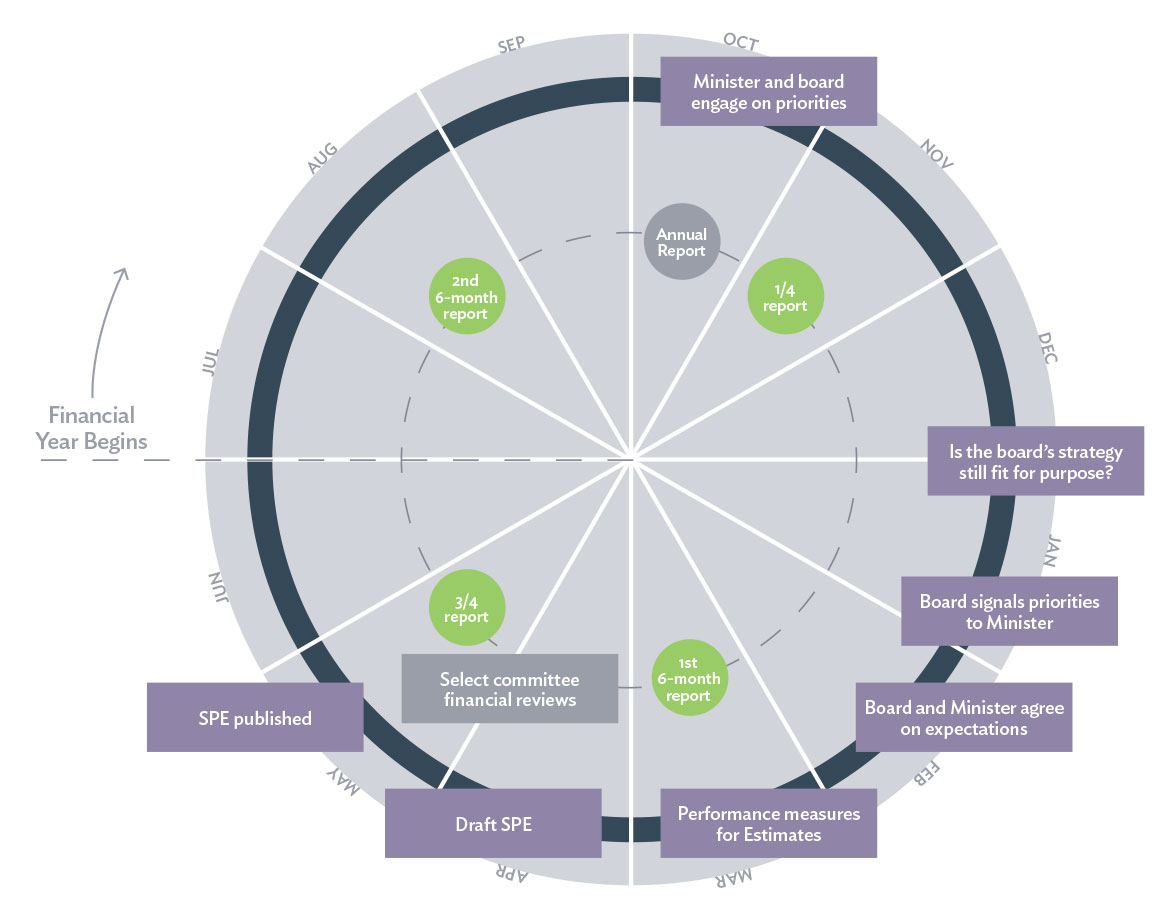 In general, entities report formally on a quarterly or six-monthly basis. 
Ministers can ask for information at any time and entities will update Ministers on critical issues as they occur.
Reports to Parliament

Reports to Minister
[Speaker Notes: In summary:
Direction setting = Letter of Expectations (optional)
Direction setting and Planning = SOI
Planning and Implementation/delivery = Statement of Performance Expectations 
Implementation/delivery = Quarterly (or other regular) reporting
Review = Annual Report]
Continuous improvement: the strategic planning and performance cycle
Depending on service complexity, these steps often align with stages in the strategic planning-performance cycle.
This approach can guide development of the entity Statement of Intent.
[Speaker Notes: This graphic illustrates steps boards need to consider.

In most circumstances, initiatives relating to each step will be undertaken contemporaneously.

In general, the timing of and supporting documentation for each step follows the performance cycle illustrated in the previous  slide]
Minister’s exert influence through the range of formal strategic direction-setting processes, such as:
(1) The Letter of Expectations 
A letter of expectations may be used to set out a Responsible Minister’s expectations for:
the Crown entity’s strategic direction 
its governance and performance
specific priorities for the planning period
monitoring and information requirements.
[Speaker Notes: Boards have a direction-setting role, consistent with the expectations of the Minister,  usually expressed through a Letter of Expectation and other forms of engagement. The monitor can assist in aligning expectations and supporting a whole of government or a portfolio view where appropriate.
Crown entities should be aware of the Minister’s expectations through various ways, including letters of expectation, through influencing the SoI and in other periodic engagement.
A letter of expectations can be an effective way of setting out the Ministers’ priorities, the issues that they expect entities to focus on, and, where appropriate,  the expected process of mutual engagement to set strategic direction and performance expectations. It could also outline relevant government priorities and policies and how an entity can contribute to these. In these ways, the letter feeds into strategic direction setting.
The letter of expectations should provide guidance on the way in which the Minister and the monitoring department will engage with the entity, and specify the information the Minister wishes to receive during the year. Although a letter of expectations is not a statutory requirement, Ministers have found such letters to be useful in beginning a process of discussion with an entity about their priorities and strategic direction. It can be a starting point for discussions, or be used to further or summarise prior discussions. 
The Crown Entities Act states that Ministers will have input into an entity’s Statement of Intent and Statement of Performance Expectations, and the letter may provide a valuable tool for this input. 
Ministers have been invited to ensure that a letter of expectation is sent as early as possible in order to feed into the entity’s planning process at an early stage. Formulation of the letter may be informed by prior consultation with the Crown entity concerned either by the Minister and/or the monitoring department.
In some cases,  a Minister  may wish to write to the monitoring department of each Crown entity for which they are responsible, setting out their priorities for monitoring the entity, the information they will need from the department, and how they expect the monitoring department to manage its relationship with the entity.]
(2) The Statement of Intent (SOI)
The SOI is the centrepiece of the accountability relationship between a Crown entity board and its Minister (to be provided at least every 3 years).  It must cover at least four financial years.
Through strategic discussions, in consultation with the Minister, a board outlines its strategic thinking and future intentions and frames its actions. A decision can then be taken as to whether a new SOI is required.
The SOI should reflect Government’s objectives for both the sector and for individual Crown entities, and wider Government policy initiatives and themes. 
Treasury provides guidance on the development of the SOI.
[Speaker Notes: See sections 138-149A of the Crown Entities Act.
Articulation of the board’s strategy should flow out of the board’s strategic review and planning process. A Crown entity’s actions must be consistent with its SoI document, against which its strategic intentions will be assessed.
Rather than being a compliance exercise, a strategy review should be seen as a key opportunity for Ministers and boards to seek alignment, exploring mutual expectations and commitments.
Ministers can issue directions in writing to an entity. In any event, they must make sure that the proposed strategic direction of the Crown entity:
adequately reflects the Crown's interests, including the Crown's interest in sector results and the implementation of the Government’s priorities
presents an acceptable balance between opportunities and risks
is achievable by the Crown entity and its board.
Ministers can direct amendments to parts of the SOI covering:
the nature and scope of its activities
its performance information 
other matters. 
Boards should engage with Ministers around their entity’s strategic direction well before the production of the SOI.
Ministers must also consider whether the proposed strategic direction:
will require a change to the statutory and policy framework under which the Crown entity operates
will require direction to the Crown entity on some policy. (See CEA Part 4)]
… through a range of other processes and agreements such as:
Statement of Performance Expectations
Details the outputs to be supplied and what they are to achieve, identifies expected revenue and proposed expenses, and explains how performance will be assessed. It is produced annually and tabled in the House.
Memorandum of Understanding (MOU)
Sometimes used to document the Government’s performance expectations of a Crown entity and enable the Minister and the entity to record their understanding of the basis for monitoring, and accountability of the entity. The MOU is not a legal instrument but supplements the SOI.
Annual Report
An assessment of performance against strategic intentions in the SOI.
An assessment of the performance outlined in the SPE.
Tabled in the House annually.
[Speaker Notes: The board's strategy and planning is supported by implementation and review. 
MOU – These are optional and may be required to expand on letters of expectation to document the Government’s performance expectations of a Crown entity and enable the responsible Minister and entity to record their understanding of the basis for the monitoring of, and accountability for, the entity’s performance.  Typically, the outputs to be delivered by the entity and any related performance measures and standards are set out in the entity’s Statement of Performance Expectations. An MOU should be read in association with that document.
Well-established high trust relationships between the monitor and board alongside consistent strong entity performance may mean an MOU is unnecessary.
Annual Report – ‘What has the entity done with its public resources?’
The annual report is the board’s document, but good practice would see the responsible Minister being invited to have an involvement. The report focuses on activities from the previous financial year and should also give a picture of the long-term progress being made against strategic goals contained in the SOI.]
… by monitoring Crown entity performance
Ministers ‘oversee and manage’ Crown entities (and are answerable to Parliament for their entities’ performance).
They obtain advice from monitoring departments about the entities' effectiveness and efficiency, and how any risks will be managed.
Ministers can require Crown entities to supply a wide range of information.
They rely on good reporting from the entity and are assisted by monitoring departments as their agents .
Ministers are able to formally review a Crown entity’s operations and performance at any time (s.27 of the CEA).
[Speaker Notes: Monitoring departments are, in effect, acting on Ministers’ behalf when seeking ‘performance’ information.  However, their requests should be ‘proportionate’ in terms of focusing on ‘materiality’ in relation to the performance of the entity and calls on an entity’s time and resources.
Statutory office holders may, in some cases, be empowered to commission inquiries into aspects of a Crown entity’s performance (e.g. the Director-General of Health in respect of District Health Boards).]
Ministers have powers to direct some Crown entities
Ministers may direct a Crown Agent or ACE (i.e. in relation to a government policy that relates to the entity’s functions and objectives).
The Ministers of Finance and for the Public Service may issue directions to apply a Whole of Government approach to Crown entities (e.g. relating to Information and Communications Technology).
Ministers must consult with affected entities before issuing directions.
All directions must be in writing. They are tabled in Parliament and notified in the Gazette.
[Speaker Notes: Ministers may want to direct a Crown Agent or an Autonomous Crown Entity (ACE) for example when:
they want to provide clarity or consistency of strategic and/or policy direction
a board asks for clarification on a ministerial mandate before implementing a policy
Crown entities and departments need to work together to achieve goals.
However, Ministers:
cannot issue a direction that affects a statutorily independent function
require the achievement of a particular result for a particular person.
Section 107 Directions to support a whole of government approach
The Ministers of Finance and for the Public Service may jointly direct three or more Crown entities with at least 1 significant characteristic that relates to the direction, to comply with specified requirements for any of the following purposes:
(a) to improve (directly or indirectly) public services
(b) to secure economies or efficiencies
(c) to develop expertise and capability
(d) to ensure business continuity
(e) to manage risks to the Government's financial position
Section 107 directions were expected to be used more frequently following amendments to the Crown Entities Act in 2013.]
Ministers have many levers to get the performance they want
These levers may be in legislation such as those in the Crown Entities Act e.g. the power to appoint and remove board appointees.
Many are by convention i.e. good practice expectation of boards to undertake self-review and periodic independent evaluation.
A useful two-page guide of those levers is available at  https://www.publicservice.govt.nz/assets/DirectoryFile/Guide-for-Ministers-Statutory-Crown-Entities-performance-levers.pdf
As part of the Public Service and the wider public sector, Crown entities must collaborate with other entities where practicable, demonstrate high standards of accountability and expect public scrutiny
Delivering outcomes and a ‘unified public service’
Expectation of working together with other agencies, as part of the whole public service.
The Public Service Act requires the Commissioner as ‘Head of Service’ to put in place a leadership strategy for the Public Service. 
Initiatives include:
System leadership roles –  including the role of the Public Service Commissioner as ‘Head of Service’, and functional leadership roles for Property, Procurement, and ICT. 
Leadership Development Centre (LDC) - the primary delivery vehicle for system-wide leadership development.
Focus on Results – driving collaboration for service improvement.
Stewardship – building excellent public institutions.
[Speaker Notes: These points are expanded on in module 6 of these slides]
Accountability to Parliament
Despite their ‘arm’s length’ relationship, Crown entities operate within a political setting. 
Ministers responsible for Crown entities are answerable to Parliament. 
A Crown entity can support its Minister by, for example: 
appropriate and transparent reporting (often by supplying information via the monitoring department)
open and constructive engagement with Select Committees
following a ‘no surprises’ approach.
… scrutiny by Select Committees
Crown entities may appear before Select Committees:
as witnesses (e.g. in relation to Estimates, financial review or enquiries)
as advisors (e.g. on a bill).
See guidelines at https://www.publicservice.govt.nz/assets/DirectoryFile/Guidelines-Officials-and-Select-Committees.pdf
Information and answers must be full and honest .
Parliamentary privilege applies. There must be no pressure on officials, or action taken against them, for giving evidence.
[Speaker Notes: Guidance on the relationship between Officials (which includes board members and Crown entity staff) and Select Committees can be found at: Officials and Select Committees - Guidelines | Te Kawa Mataaho Public Service Commission [the term ‘witness’ is a parliamentary term in the Guidelines and in Standing Orders]
A Crown entity may be required to appear before a Select Committee:
 to advise a Select Committee on legislation under formation
 to make a submission on a bill as a witness
 for a financial review (before the Finance & Expenditure Committee)
to answer questions in relation to issues that have become controversial.
Crown entities should view financial reviews as opportunities, for example, to emphasise the importance of what they do. Ministers expect Crown entities to be open and forthright in their dealings with Select Committees. An entity should raise with the Select Committee any concerns about providing information to it, rather than refusing to provide the information.
Various ‘protections’ are available to those appearing before Select Committees, so they can speak openly without fear of sanctions being taken by their employer.  Crown entities may only come under scrutiny in the Review of Estimates process if they receive funding via appropriation, which most - but not all - entities do. 
The responsible Minister attends the hearing, with support from senior departmental officials, if required. The Minister may be asked questions on an entity’s intended funding, expenditure and planned performance.  The Minister (and the monitoring department) need to take care when answering these questions that they are representing the entity correctly.  Select Committee members may not be familiar with the nuances around different types of entity and therefore may ask questions that should be directed to the entity itself. The committee usually sends a series of written questions for answering prior to the appearance by the Minister.  In addition, following the hearing there maybe additional questions that must be responded to, usually within a fortnight.
Financial Review – the Financial Review looks at the government’s actual expenditure and performance through examination of individual state sector organisational performance.  This includes all Crown entities, whether funded by appropriation or not.  The financial review is undertaken by the relevant select committee.  The key documents they look at are the annual report (actual results) and Statement of Intent (intentions).  The committee may send written questions to the entity for answering prior to the entity appearing before the committee.  Crown entities appear before the committee on their own right.  It up to the chair to decide who from the entity will attend]
…. Select Committees - continued
Entities should be represented at an appropriate level: usually the chair in respect of Crown entities.
Entities should take a "no surprises" approach with their Minister e.g. giving advance notification of a submission. 
‘Protections’ are available to officials but, given a Crown entity's accountability to its board and Minister, loss of confidence could result from flouting the conventions.
Responsibility for explaining and justifying government policy ultimately rests with Ministers.
Board members can appear in a personal capacity.
[Speaker Notes: A Crown entity that wishes (or is invited) to make a submission to a Select Committee on any matter should discuss the matter first with their responsible Minister. An entity with statutory responsibility to act independently should keep its Minister advised of any engagement with Select Committees
It is usual to get Ministerial clearance to answers to questions that are asked by a Select Committee in advance of or arising from appearance at a committee meeting.
Officials appearing before Select Committees have substantial protections available to them, so they may speak openly without fear of sanctions being taken by their employer for doing so. However, the absolute nature of Parliamentary privilege do not give officials leeway to ignore the processes and expectations for their conduct. For example, an official who appears before a select committee on behalf of a Crown entity, but who flouts the law and conventions of accountability, can expect there may be a resulting loss of confidence in him or her. 
Board members and entity staff have the right to make submissions to, and appear as witnesses before, select committees. But they should be careful that their attendance in a personal capacity is consistent with their professional obligations to the Government of the day. In particular, officials should:
make it clear to the committee that they appear in a private capacity; 
avoid commenting on policy issues related to their own department or agency, or with which they have been professionally associated; and 
advise their chief executive, or chairperson of the board, that they will be attending.]
… contributing to answers to Parliamentary Questions, OIA requests, Ministerial correspondence etc …
Ministers must respond to various forms of request for information concerning Crown entities in their portfolios.
Crown entities need to provide information to enable Ministers’ offices or departments to prepare appropriate and accurate responses.
The timelines for responses can be very short.
Documents created by Crown entities (even internal e-mails) are subject to disclosure under the Official Information Act.
All of this places strong disciplines on departments and entities in relation to record-keeping, productive relationships, responsive processes, etc.
[Speaker Notes: Timelines can be very tight (just 2-3 hours in relation to oral Parliamentary Questions), which has the potential to cause tension between entities’ staff, the monitoring departments and Ministers offices: Therefore, communication channels must work well and fast. 
Absolute accuracy is required, to avoid any risk of a Minister inadvertently ‘misleading the House’.
Entities should track PQs and other similar enquiries to identify current and forthcoming issues.
A good source of information on parliamentary business is the Order Paper: Order Paper - New Zealand Parliament (www.parliament.nz)]
… and, through the annual audit process
The Office of the Auditor-General gives Parliament, Crown entities and the public independent assurance that Crown entities are:
carrying out their activities effectively, efficiently and appropriately
using public funds wisely
reporting their performance accurately.
OAG audits information of almost 3000 Crown entities(*) on what has been spent and achieved, does some more in-depth performance audits and inquiries, and provides advice to Parliament when it financially reviews Crown entities.
(*) includes around 2600 School Boards of Trustees
[Speaker Notes: The Auditor General is an Officer of Parliament and audits financial and service performance in relation to effective, efficient and appropriate use of public funds, and accurate reporting of that performance.]
The development , fostering and management of constructive high-trust relationships is a central feature of a successful Crown entity system
For Crown entity boards, the main actors include:
responsible Ministers and their offices
monitoring departments
Crown entity chief executives and senior managers
other Crown entities in or affecting the sector 
central agencies (Public Service Commission, the Treasury and Department of Prime Minister and Cabinet)
the Office of the Auditor-General (OAG)
select committees.
Each entity will have other stakeholders that are specific to their business and with whom effective relationships need to be developed and managed.
[Speaker Notes: Boards will want to build and maintain constructive and professional relationships with the Minister and the monitoring department in particular. This will be aided by the Minister, board and monitoring department having a clear and agreed understanding of their respective roles. Good relationships between the key players rely on the development of mutual trust and confidence. An important aspect of this is to ensure that:
boards and departments represent each other's views in accurate terms
the Minister, entity and department adopt a 'no surprises' approach in their dealings with each other.
It is worthwhile the board developing and maintaining its own 'board charter' to help crystallise and operationalise its role and its expectations of, and relationships, with the Minister, the monitoring department and other key players.  There are numerous examples of board charters available for downloading from websites, particularly of listed public companies. A practice note on board charters is also available from the Institute of Directors. 
Discuss the roles, responsibilities and relative significance of each of these elements in relation to particular Crown entities’ stakeholder environments. Do each of these require a different type of relationship management strategy? Are there any other key players that are not on this list?]
The central agencies are:
Department of the Prime Minister and Cabinet (DPMC)
advises the Prime Minister
coordinates policy advice.
Te Kawa Mataaho Public Service Commission
advises the Minister for the Public Service
advises on establishment, disestablishment and mergers of agencies
provides guidance to Crown entities and monitoring departments on:
appointment terms & conditions of chief executives and subsequent reviews of conditions
integrity issues and standards of behavior and conduct
board member fees (Crown agents and ACEs).
The Treasury
advises the Minister of Finance
has oversight of budget planning, Crown entity financial obligations and reporting.
[Speaker Notes: Central agencies have a key leadership role to play in aligning the activities of the State services with Government’s priorities in making sure that Ministers receive the best possible advice before making decisions.  Each central agency has its own key responsibilities, but they also require contributions from the other two agencies.
The Department of the Prime Minister and Cabinet (DPMC): supports the process of collective decision making, conveys Cabinet’s decisions to the relevant Ministers and officials and ensures that the Cabinet receives well conceived and coordinated advice.  DPMC also has a leadership role in relation to government themes and priorities, including conveying government’s priorities to officials.
The Treasury: monitors and manages the financial affairs of the Government and provides economic and fiscal policy advice.  Treasury is the key agency to support Ministers in balancing priorities through the Budget process.  It provides insight into the efficiency and effectiveness of government agencies and their interventions.
The Public Service Commission: appoints and manages Public Service chief executives; advises on the design and capability of the public sector, ensures that State servants are appropriately focused on addressing the Government’s priorities, and develops and promotes standards of integrity and conduct for the public sector (see Public Service Act, s.44, for a list of the general functions of the Public Service Commissioner).]
Governing a Crown entity has similarities to governing any other substantive organisation; but there are significant differences
A Crown entity board:
sets the entity’s strategic direction and annual performance expectations, in consultation with the Minister
exercises the entity’s powers and functions itself or through delegation, empowering the chief executive (CE) and others to implement the board’s policies
appoints and oversees performance of the CE
ensures the entity’s functions are performed efficiently and effectively
manages risk and ensures compliance
provides assurance of financial responsibility
maintains appropriate relationships with key stakeholders.
[Speaker Notes: A Crown entity board:
Governs (rather than manages) the Crown entity
Exercises the entity’s powers and carries out its functions (this can be delegated in terms of the CE Act, but the board always retains responsibility)
Sets its strategic direction and annual activities reflecting the Minister’s expectations
Appoints its chief executive (where applicable) and provides oversight of their performance
Makes decisions about the entity’s operations, subject to any legal restrictions
Ensures that the entity’s actions are consistent with its objectives, functions, Statement of Intent and output agreement
Manages risk and ensures compliance with the law, accountability requirements and Crown expectations 
Supplies information required by or on behalf of the Minister (subject to any legitimate objections – s.134)
Maintains the appropriate relationships with key stakeholders (e.g. Ministers, Parliament, monitoring departments and the public) 
Ensures that the entity operates in a financially responsible manner - achieving results and doing so within budget. This means that boards must:
operate within agreed budget parameters
 manage their assets and liabilities prudently
 endeavour to ensure their long-term viability
 be successful 'going concerns‘.
Compared to serving on private sector boards, members of Crown entity boards will find that there are a number of practical differences and obligations which result from accountability to Ministers and/or the use of public funds. The individual and collective duties of board members are laid down in the CEA, and are covered in separate slides.
Discuss: What, if any of these, should be the main focus of the board?]
High standards of governance effectiveness require performance management …
Crown entity boards need to demonstrate the highest possible standards of corporate governance, and to know how their entity is performing and drive organisational performance.
Boards have a high degree of control over their own processes and structures.
Boards have collective responsibility and need to speak with ‘one voice’, once a decision is taken.
Boards should undertake regular assessments of their own effectiveness, which may include assessments of individual members as well as the board as a whole.
[Speaker Notes: Crown entity boards can determine their own governance processes and structures.  For example, most Crown entity boards can set up committees and appoint non-board members to those committees.
Ministers expect boards to demonstrate a commitment to the highest possible standards of corporate governance.  Guidance on preparing a governance manual is available at https://www.publicservice.govt.nz/governance-manuals-guidance-statutorycrownentities
Many Ministers expect boards to undertake annual performance reviews and comment on succession planning issues. While effectiveness reviews are often conducted by the chair there is value in periodically having the process independently facilitated so that the process is robust and the performance of the chair can also be evaluated.
Crown entities are also encouraged to undertake reviews of entity performance, for example  Performance Improvement Framework (PIF) reviews (Performance Improvement Framework (PIF) Review of Education New Zealand | Te Kawa Mataaho Public Service Commission).  Tools for self-review are available on the Public Service Commission’s website at Performance Improvement Framework | Te Kawa Mataaho Public Service Commission. 
If boards have not already adopted a charter or other documentation specifying, directly or indirectly, performance standards, useful starting points for such evaluation criteria include principles of good governance published by, for example, by the Financial Markets Authority.]
A Crown entity is guided in some aspects of its employment relationships
A Crown entity board appoints the entity chief executive, and oversees their performance. 
There are some important differences from company board practices, e.g. Crown entity boards must obtain the Public Service Commissioner’s consent on the terms and conditions of employment of the chief executive:
prior to appointment; and
when conditions of employment, including remuneration, are reviewed (include Tertiary Education Institutions and a small number of other statutory entities).
Crown entities must act as ‘good employers’
[Speaker Notes: Under s.117 of the Crown Entities Act, Crown entity boards must obtain the Public Service Commissioner’s consent on the terms and conditions of their chief executive’s employment.  This is to ensure consistency of employment practices across the public service.
Being part of the public sector also means that boards are responsible for some particular obligations towards the people who work in their organisation and, more generally, showing a spirit of service to the public. The CEA (s.118) sets out what it means to be a good employer, including provisions about equal employment opportunities. 
Government Workforce Policy Statement (Workforce Policy) issued under Part 4 of the Public Service Act 2020. In accordance with s97, it is issued for the purpose of fostering a consistent, efficient, and effective approach to the negotiation of employment agreements and effective management of employment relations across agencies set out below.
The Workforce Policy replaces the Government Expectations on Employment Relations in the State Sector, which Cabinet agreed in March 2018.
Appendix 1 lists the agencies to which this Workforce Policy applies. This encompasses:
 all Public Service agencies
 all Crown agents, including District Health Boards
 the New Zealand Police, the New Zealand Defence Force, and the Parliamentary Counsel Office
 other organisations as specified in Appendix 1.
As set out in s.101 of the Public Service Act 2020, Public Service agencies and crown agents must give effect to this statement. All other agencies listed above must have regard to this Workforce Policy.
This Workforce Policy should be read in conjunction with any other guidance on workforce matters e.g.  
 The Gender Pay Taskforce’s guidance to support agencies deliver Te Mahere Mahi Rerekētanga Ira Tangata 
The Gender Pay Gap Action Plan and give effect to the Gender Pay Principles.
Positive and Safe Workplaces model standards
Any principles and guidance issued on pay in the public sector.]
Fees for board members
Board fees for Crown agents and ACEs are set in the ‘Cabinet Fees Framework’ and administered by the Public Service Commission fees@publicservice.govt.nz 
Fees are set at different levels according to the role, and responsibilities and complexities of the board duties CO (22) 2 - Revised Fees Framework for members appointed to bodies in which the Crown has an interest | Department of the Prime Minister and Cabinet (DPMC) 
Exceptions are possible – but require  clear reasons, strong evidence and be agreed by the Minister and/or Cabinet – depending on the level of increase proposed.
The Remuneration Authority sets fees for ICE boards.
[Speaker Notes: The Cabinet fees framework is available at: https://dpmc.govt.nz/publications/co-19-1-fees-framework-members-appointed-bodies-which-crown-has-interest  

Categories of bodies are as follows, where each category has a set of applicable fee ranges:
Group 1: 	Royal Commissions, Commissions of Inquiry, and Ministerial Inquiries
Group 2: 	Statutory Tribunals and Authorities
Group 3: 	Governance Boards:
	Group 3a: Governance Boards (including DHBs and TEIs)
	Group 3b: Subsidiary Bodies of Statutory Entities 
Group 4: 	All other committees and other bodies
Monitoring departments administer the application of the Cabinet Fees Framework to their entities. They periodically review fees, on behalf of the Minister, once they are set.  The entity also can initiate a review.  Whoever initiates the review, an entity will need to provide the necessary information, but a review does not necessarily mean that a fee increase will occur.
Exceptions to fees set in accordance with the Framework require consultation with the Minister of State Services and are usually referred through the Cabinet Appointments and Honours Committee process.
No compensation is payable for loss of office (members of Crown entity boards are not employees).
The role of the Remuneration Authority in setting remuneration for individuals appointed to statutory bodies and other authorities is covered in Cabinet Office Circular CO (11) 07, available at www.dpmc.govt.nz/cabinet/circulars/co11/7.]
Much is expected of board members collectively and individually
Collectively, statutory entity boards are expected to:
ensure the entity acts consistently with the entity’s objectives, functions, the current SOI and the Statement of Performance Expectations
ensure that the entity performs its functions efficiently and effectively, in a manner consistent with the spirit of service to the public, and in collaboration with other public entities (where practicable)
ensure the entity operates in a financially responsible manner, by prudently managing its assets and liabilities and endeavouring to ensure long-term financial viability.
[Speaker Notes: Collective duties are set out in sections 49-52 of the Crown Entities Act 2004.]
Individually, board members are expected to:
comply with the Crown Entities Act, their entity’s enabling Act and other relevant legislation
act with honesty and integrity 
act in good faith and not at the expense of the entity’s interests
act with reasonable care, diligence and skill (as a ‘reasonable person’ would in the same circumstances)
avoid disclosing information obtained in their capacity as a member, unless in specified circumstances.
Note that both the board and its individual members can be sanctioned for a breach of duties.
[Speaker Notes: Individual duties are set out in sections 53-57 of the Crown Entities Act 2004
These are referred to in other circumstances as directors’ ‘fiduciary duties’.  It is unusual to see them spelled out in statute like this (this is one of the areas where there are differences from companies legislation, although similar powers are set out in Part VIII of the Companies Act 1993). It is a way of underlining the rigour and thoroughness which boards and members should bring to their duties. 
The role of Board members is to govern the entity.  They can not let advocacy of particular interests override or undermine their governance responsibilities or duties as members. 
Board members of Crown entities and Corporations Sole are specifically accountable to the Minister for complying with:
the board's collective duties
their individual duties as members (these duties are also owed to the Crown entity)
any directions applicable to the Crown entity
There are specific enforcement mechanisms in the Act that can be used in the event of breach of duties.]
Performance assurance …
Boards have the primary responsibility for monitoring and reporting on a Crown entity’s performance – they must know what is happening in their agency.
Ministers have both a need and a right to know - boards should provide information on which valid judgments can be made about an entity’s performance. 
Boards are expected to work constructively with Ministers and monitoring departments to identify the performance measures and standards that will support accurate and appropriate judgments about the Crown entity's performance and progress.
[Speaker Notes: Performance information must be specified clearly enough to allow the Crown entity's actual performance to be assessed.
Ministers’ right to know is not unlimited. This is subject to s.134 of the Crown Entities Act, which sets out good reasons for refusing to supply requested information.  An entity with statutory independent functions may be able to raise the objection that supplying information would limit its ability to act judicially or carry out statutorily independent functions.  An entity might also raise protection of the privacy of a person as a ground for objection but Ministers’ need to have information to carry out ministerial duties can outweigh privacy objections.
Requests for monitoring information can be a source of friction between Crown entities, Ministers and their departments and should be handled sensitively. The Cabinet Office Manual states that:
"Ministers and their monitoring departments will ideally tell Crown entities in advance what information they must provide, and will try to keep requests for additional information to a minimum.  Unanticipated demands for information can disrupt an effective working relationship between Ministers (and/or monitoring departments) and their Crown entities." 
If necessary, responsible and Shareholding Ministers can transparently and formally delegate to the monitoring department the power to request information.  However, in the normal course of events,]
Liabilities and indemnities
The Crown Entities Act gives individual members and other personnel immunity from civil liability when they have acted in good faith in performance or intended performance of the entity’s functions.
There is no immunity from criminal liability.
A board may indemnify and insure its members and other statutory entity personnel.
An office holder or employee will not be covered for any act or omission made in bad faith and/or not conducted in the performance or intended performance of the entity’s functions.
[Speaker Notes: Further information can be found in the Board Appointment and Induction Guidelines https://www.publicservice.govt.nz/assets/SSC-Site-Assets/System-and-Agency-Performance/Board-Appointment-and-Induction-Guidelines.pdf ) and under ss 120-126 of the CE Act.
Boards also may wish to seek their own legal advice.]
Preserving the integrity of public service values means ….
… you will have actively considered conflicts of interest for accepting your appointment
Before appointment, a prospective board member must disclose to the Minister the nature and extent of all interests that they have, or are likely to have, in matters relating to the entity.
The responsible Minister is required to confirm, in the submission to APH, that this disclosure has been made.
The nature of the interests to be disclosed are specified in legislation (see next slide).
Note that before appointment as a board member, the person must—
(a) consent in writing to being a member; and
(b) certify that they are not disqualified from being a member; and
(c) disclose to the responsible Minister the nature and extent (including monetary value, if quantifiable) of all interests.
[Speaker Notes: Interests are defined (for statutory entities) in s.62 of the Crown Entities Act. They are not solely financial and they do not apply solely to the member him/herself.
A person is not ‘interested’ in a matter if it relates to something so remote or insignificant that it cannot be reasonably regarded as likely to influence the member in carrying out responsibilities under the Act. 
Ministers must confirm, in their submission to the Cabinet Appointments and Honours  Committee that:
appropriate enquiries concerning conflicts of interest have been carried out, to identify any conflict of interest that could reasonably be identified; and 
either no conflicts of interest have been identified, or how it is proposed to deal with an identified conflict. 
S.31 Before a person is appointed as a member of a statutory entity, the person must—
(a) consent in writing to being a member; and
(b) certify that he or she is not disqualified from being a member; and
(c) disclose to the responsible Minister the nature and extent (including monetary value, if quantifiable) of all interests that the person has at that time, or is likely to have, in matters relating to the statutory entity.
(2) The board of the entity must notify the responsible Minister of a failure to comply with subsection (1)﻿(c) as soon as practicable after becoming aware of the failure.]
… following your appointment, you should continue to disclose interests …
Interests must be disclosed if you: 
may derive a financial benefit (including remuneration as an employee)
are the spouse, de facto partner, child or parent of a person who may derive a financial benefit
have a financial interest in a person to whom the matter relates
are a partner, director, officer, board member, or trustee of a person who may have a financial interest in a person to whom the matter relates
may be ‘interested’ because of a provision in the entity’s Act
are otherwise directly or indirectly interested in the matter (‘interests’ are not only financial).
[Speaker Notes: Resource:
See the report by the Auditor-General: Managing conflicts of interest: Guidance for public entities (2007) [https://oag.parliament.nz/good-practice/conflicts-of-interest ]
Also the Public Service Commissioner’s Model Standards https://www.publicservice.govt.nz/assets/Legacy/resources/conflicts-of-interest-model-standards.pdf 
For example, Appendix 2: Some key statutory rules about conflicts of interest
The descriptions provide a summary of some key statutory provisions, and enable a comparison between them. They are necessarily brief and general in nature, and are not a comprehensive statement of the relevant law. Readers wanting to apply the rules to a particular situation should refer to the wording of the relevant statute, or seek legal advice.
The Acts discussed in this Appendix are the:
Crown Entities Act 2004
New Zealand Public Health and Disability Act 2000
Companies Act 1993
Local Authorities (Members' Interests) Act 1968
Education Act 1989]
… and, if practicable, proactively manage any conflicts of interest that arise
A board member of a statutory entity, who has an interest (as defined in legislation): 
must not vote or take part in any discussion or decision of the board relating to the matter or otherwise participate in any activity of the entity that relates to the matter
must not sign any document relating to the matter
must be disregarded for the purpose of forming a quorum for any part of a meeting of the board relating to the matter.

Exceptions to these requirements may be made by the chair if they are satisfied it is in the public interest.
[Speaker Notes: See s. 66 of the Act. -  An exception to these requirements may be made when the board chair is satisfied that it is in the public interest to allow a member with a "specified class of interest" to act despite their interest in a matter (s. 68). In order to allow this, the chair must give prior written notice to the Board, and the exception must be published in the annual report. The Minister may give this permission if the chairperson, deputy or temporary chair is unavailable or themselves interested.
Boards should have formal processes for identifying, declaring and registering interests (s.64), which includes maintaining an interests register. Interests are not static: a board member’s circumstances will change over time, as may the activities and focus of the entity. So, interests need to be kept under review, and added to or removed from the entity’s register as necessary.
As good practice, boards should include an item on interests as a regular part of their meeting agendas and ensure interests are documented in meeting minutes.
Board staff also should be aware of declared interests so the distribution of meeting papers can be adjusted accordingly.
A board member failing to disclose a known interest is likely to breach the duties to act in good faith, to act honestly, and with care, diligence and skill. Such a breach of duty is a basis for removing a board member.
There are some legislative variations, for example between the Crown Entities Act and the Public Health and Disability Act (for DHB members), on participation by board members with an ‘interest’.]
… and having high standards of conduct for board members and for employees
The Commissioner has issued a  Code of Conduct For Crown Entity Board Members - Te Kawa Mataaho Public Service Commission
New board members should become familiar with their board’s policy manual or charter; in particular, its standards of integrity and conduct setting out explicit expectations in relation to potential probity issues.
Boards should satisfy themselves that their entity’s own code of conduct and practices reflect the principles of the Standards of Integrity & Conduct for the State Services and related expectations (for example, on offers of gifts & hospitality), and should endorse their adoption for all entity employees.
[Speaker Notes: The Public Service Commissioner may set minimum standards of integrity and conduct for a range of agencies, including all or any Crown entities except CRIs and TEIs and their subsidiaries. The Standards of Integrity and Conduct issued by the Commissioner seeks to:
reinforce a spirit of service and set common standards of behaviour required from the diverse range of people and roles across the State Services
provide a framework within which to make informed judgements when faced with competing interests and conflicting values – when the ‘right answer’ is not readily apparent.
Crown entities covered by the Commissioner’s integrity and conduct mandate must:
comply with the minimum standards of integrity and conduct set out in the State Services Commissioner’s code of conduct
have in place policies and procedures that are consistent with the standards set out in the code of conduct
Each Crown entity board is expected to ensure their organisation complies with the standards of integrity and conduct in the Commissioner’s code of conduct by:
maintaining an infrastructure of policies, procedures, agreements and training that is consistent with and reinforces the standards set out in the code of conduct
providing highly visible leadership of the standards – modelling them and articulating what they mean in the particular setting of the organisation
ensuring staff are imbued with the spirit of service and understand how the organisation gives effect to it
In promoting and reinforcing their own code of conduct, entity management (supported by their board) are expected to :
model ethical behaviour
deal decisively with breaches of the code of conduct
encourage an environment where individuals feel it is acceptable to openly discuss issues of integrity and conduct
ensure staff regularly participate in training on the code of conduct and on integrity and conduct issues generally
advise the State Services Commission about serious alleged or actual breaches of the code of conduct, as well as advising the monitoring department and/or responsible Minister]
Board Code of Conduct and Model Standards
The Public Service Commissioner has issued:
 a Code of Conduct For Crown Entity Board Members - Te Kawa Mataaho Public Service Commission which applies to the board members of statutory entities (excluding corporations sole) and Crown entity companies (excluding Crown Research Institutes and their subsidiaries)
a Code of Conduct for the Directors of Public Finance Act 1989 Schedule 4A Companies - Te Kawa Mataaho Public Service Commission.
The Commissioner’s Model Standards
Model Standards set out the Commissioner’s minimum expectations for agencies and staff in the public sector on specific integrity areas. These include:
Positive and Safe Workplaces ,  Information Gathering and Public Trust, Speaking up, Conflicts of Interest,  Chief Executive Gifts, Benefits and Expenses, and Workforce Assurance
During an election year ….
Official Information Act requests should continue to be handled in a timely and appropriate manner
public servants intending to stand for Parliament must inform their employer, and stand down from their positions  by Nomination Day in the case of staff covered by the Electoral Act 
senior staff should exercise particular care in discussing their intentions 
agency premises and other resources should not be used for electioneering. See Commission guidance: https://www.publicservice.govt.nz/guidance/guide-he-aratohu/guidance/general-election-guidance/
[Speaker Notes: It is never acceptable for public service agencies to organise advertising or publicity campaigns that could reasonably be regarded as encouraging voters to vote, or not vote, in a particular way. (see Guidelines for Government Advertising in the Cabinet Manual)
The Electoral Finance Act 2007 defines election advertising widely. State services agencies including Crown entities are prohibited from publishing election advertising, or from  permitting it to be published. Entities should take a conservative approach, to avoid perceptions that public funds are being used in ways that are contrary to legislation.
To preserve the political neutrality of the public service, Crown entities must handle Official Information Act requests in a timely fashion, and only withhold material for reasons allowed under the Official information Act. The Ombudsmen look particularly closely at this during election years.
Crown entity staff who wish to stand for Parliament are entitled to do so, but should advise their manager if they intend to do so. However, if an entity board member or chief executive wishes to stand this will need to be considered on a case by case basis: they should discuss this intention with the board chair and, if necessary, the Public Service Commissioner.
Crown entity premises, vehicles, etc must not be used to display material or carry out activities that could reasonably regarded as party political in nature.]
Preserving the integrity of public service principles and value means ….
… you will have actively considered conflicts of interest for accepting your appointment
Before appointment, a prospective board member must disclose to the Minister the nature and extent of all interests that they have, or are likely to have, in matters relating to the entity.
The responsible Minister is required to confirm, in the submission to APH, that this disclosure has been made.
The nature of the interests to be disclosed are specified in legislation (see next slide).
Note that before appointment as a board member, the person must—
(a) consent in writing to being a member; and
(b) certify that they are not disqualified from being a member; and
(c) disclose to the responsible Minister the nature and extent (including monetary value, if quantifiable) of all interests.
[Speaker Notes: Interests are defined (for statutory entities) in s.62 of the Crown Entities Act. They are not solely financial and they do not apply solely to the member him/herself.
A person is not ‘interested’ in a matter if it relates to something so remote or insignificant that it cannot be reasonably regarded as likely to influence the member in carrying out responsibilities under the Act. 
Ministers must confirm, in their submission to the Cabinet Appointments and Honours  Committee that:
appropriate enquiries concerning conflicts of interest have been carried out, to identify any conflict of interest that could reasonably be identified; and 
either no conflicts of interest have been identified, or how it is proposed to deal with an identified conflict. 
S.31 Before a person is appointed as a member of a statutory entity, the person must—
(a) consent in writing to being a member; and
(b) certify that he or she is not disqualified from being a member; and
(c) disclose to the responsible Minister the nature and extent (including monetary value, if quantifiable) of all interests that the person has at that time, or is likely to have, in matters relating to the statutory entity.
(2) The board of the entity must notify the responsible Minister of a failure to comply with subsection (1)﻿(c) as soon as practicable after becoming aware of the failure.]
… following your appointment, you should continue to disclose interests …
Interests must be disclosed if you: 
may derive a financial benefit (including remuneration as an employee)
are the spouse, de facto partner, child or parent of a person who may derive a financial benefit
have a financial interest in a person to whom the matter relates
are a partner, director, officer, board member, or trustee of a person who may have a financial interest in a person to whom the matter relates
may be ‘interested’ because of a provision in the entity’s Act
are otherwise directly or indirectly interested in the matter (‘interests’ are not only financial).
[Speaker Notes: Resource:
See the report by the Auditor-General: Managing conflicts of interest: Guidance for public entities (2007) [https://oag.parliament.nz/good-practice/conflicts-of-interest ]
Also the Public Service Commissioner’s Model Standards https://www.publicservice.govt.nz/assets/Legacy/resources/conflicts-of-interest-model-standards.pdf 
For example, Appendix 2: Some key statutory rules about conflicts of interest
The descriptions provide a summary of some key statutory provisions, and enable a comparison between them. They are necessarily brief and general in nature, and are not a comprehensive statement of the relevant law. Readers wanting to apply the rules to a particular situation should refer to the wording of the relevant statute, or seek legal advice.
The Acts discussed in this Appendix are the:
Crown Entities Act 2004
New Zealand Public Health and Disability Act 2000
Companies Act 1993
Local Authorities (Members' Interests) Act 1968
Education Act 1989]
… and, if practicable, proactively manage any conflicts of interest that arise
A board member of a statutory entity, who has an interest (as defined in legislation): 
must not vote or take part in any discussion or decision of the board relating to the matter or otherwise participate in any activity of the entity that relates to the matter
must not sign any document relating to the matter
must be disregarded for the purpose of forming a quorum for any part of a meeting of the board relating to the matter.

Exceptions to these requirements may be made by the chair if they are satisfied it is in the public interest.
[Speaker Notes: See s. 66 of the Act. -  An exception to these requirements may be made when the board chair is satisfied that it is in the public interest to allow a member with a "specified class of interest" to act despite their interest in a matter (s. 68). In order to allow this, the chair must give prior written notice to the Board, and the exception must be published in the annual report. The Minister may give this permission if the chairperson, deputy or temporary chair is unavailable or themselves interested.
Boards should have formal processes for identifying, declaring and registering interests (s.64), which includes maintaining an interests register. Interests are not static: a board member’s circumstances will change over time, as may the activities and focus of the entity. So, interests need to be kept under review, and added to or removed from the entity’s register as necessary.
As good practice, boards should include an item on interests as a regular part of their meeting agendas and ensure interests are documented in meeting minutes.
Board staff also should be aware of declared interests so the distribution of meeting papers can be adjusted accordingly.
A board member failing to disclose a known interest is likely to breach the duties to act in good faith, to act honestly, and with care, diligence and skill. Such a breach of duty is a basis for removing a board member.
There are some legislative variations, for example between the Crown Entities Act and the Public Health and Disability Act (for DHB members), on participation by board members with an ‘interest’.]
….. that if you are on a Crown agent board, you are aware of how the Public Service Act 2020 applies to you
Crown agents are made part of the public service in relation to the purpose of the public service, principles, values and spirit of service
Boards of Crown agents are responsible for ensuring that the entities they govern uphold the public service principles when carrying out their functions (s12)
Boards of Crown agents must preserve, protect and nurture the spirit of service to the community that public servants bring to their work (s13)
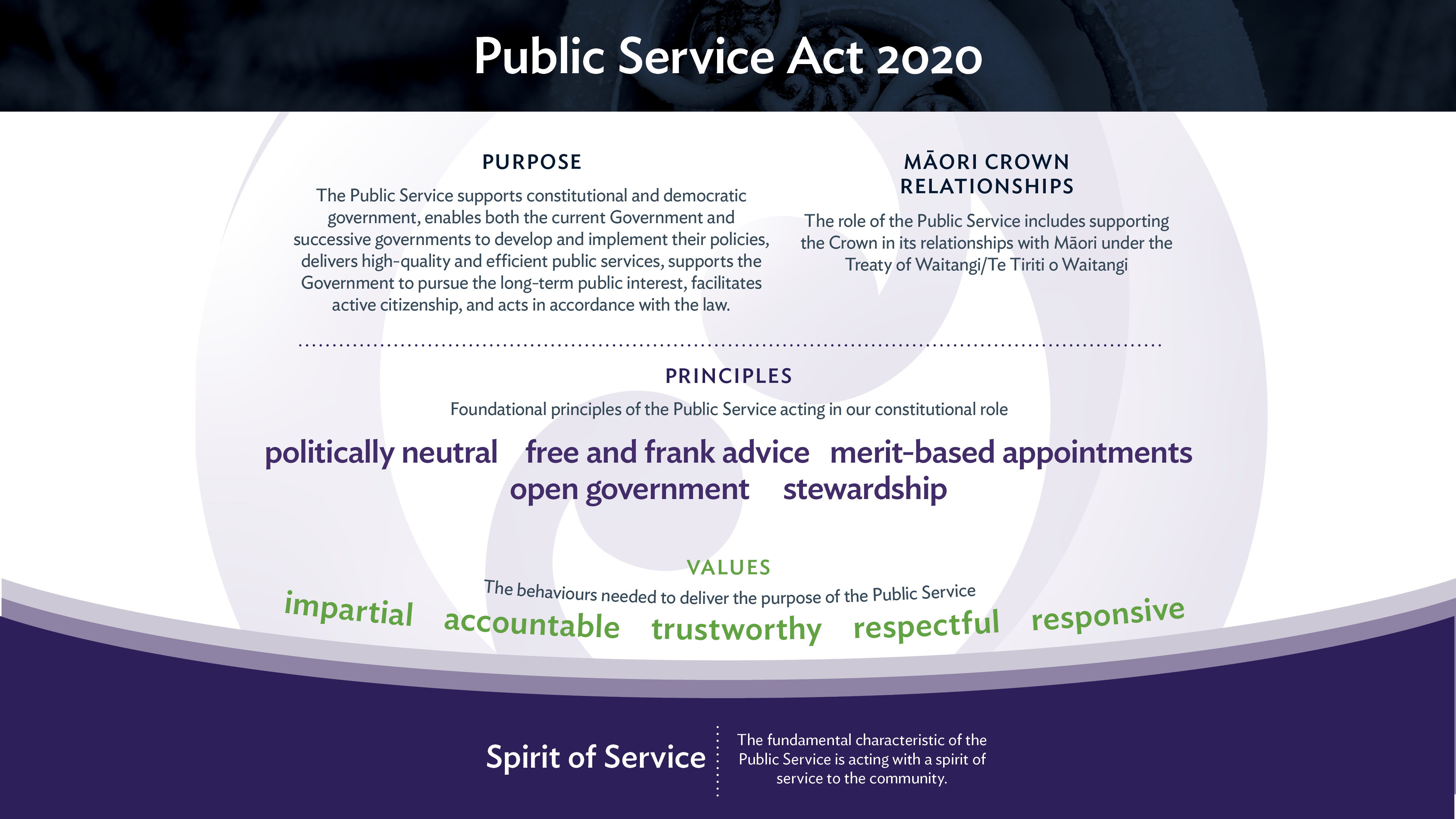 … you have thought about how the principles and values affect other types of Crown entity
The principles and values make sense for all public sector boards and support the Code of Conduct
Crown entities experience a high level of public scrutiny and accountability. A Crown entity board is directly accountable to Parliament, and the Chair may be summoned to answer select committee questions on conduct and performance. The Official Information Act and Public Records Act apply
More generally, Crown entities are often much more in the public eye than a commercial or non-government organisation, often with strong media interest
The Crown Entities Act sets out specific requirements of boards and directors on issues such as conduct and integrity that go beyond those required of commercial or NGO boards
Ministers expect their Crown entity to behave prudently and sensitively, and in keeping with public sector values
[Speaker Notes: See s. 66 of the Act. -  An exception to these requirements may be made when the board chair is satisfied that it is in the public interest to allow a member with a "specified class of interest" to act despite their interest in a matter (s. 68). In order to allow this, the chair must give prior written notice to the Board, and the exception must be published in the annual report. The Minister may give this permission if the chairperson, deputy or temporary chair is unavailable or themselves interested.
Boards should have formal processes for identifying, declaring and registering interests (s.64), which includes maintaining an interests register. Interests are not static: a board member’s circumstances will change over time, as may the activities and focus of the entity. So, interests need to be kept under review, and added to or removed from the entity’s register as necessary.
As good practice, boards should include an item on interests as a regular part of their meeting agendas and ensure interests are documented in meeting minutes.
Board staff also should be aware of declared interests so the distribution of meeting papers can be adjusted accordingly.
A board member failing to disclose a known interest is likely to breach the duties to act in good faith, to act honestly, and with care, diligence and skill. Such a breach of duty is a basis for removing a board member.
There are some legislative variations, for example between the Crown Entities Act and the Public Health and Disability Act (for DHB members), on participation by board members with an ‘interest’.]
….. you understand that political neutrality matters
As an apolitical Public Service, our reputation stands and falls on being trustworthy, transparent and impartial. It is vital public servants adhere to the expectations placed on them and maintain the trust and confidence of New Zealanders
Trust is important. It provides legitimacy for the Public Service to act, to serve communities and improve the lives of New Zealanders. 
The New Zealand Public Service enjoys high levels of public trust and confidence, and is focused on delivering better services and outcomes for New Zealanders. 
There can also be greater scrutiny of the actions of the Public Service during an election year, and it is important that we maintain our high standards of integrity and conduct and the political neutrality of our agencies.
… and having high standards of conduct for board members and for employees
The Commissioner has issued a Code of Conduct for Crown Entity Board Members
New board members should become familiar with their board’s policy manual or charter; in particular, its standards of integrity and conduct setting out explicit expectations in relation to potential probity issues.
Boards should satisfy themselves that their entity’s own code of conduct and practices reflect the principles of the Standards of Integrity & Conduct for the State Services and related expectations (for example, on offers of gifts & hospitality), and should endorse their adoption for all entity employees.
[Speaker Notes: The Public Service Commissioner may set minimum standards of integrity and conduct for a range of agencies, including all or any Crown entities except CRIs and TEIs and their subsidiaries. The Standards of Integrity and Conduct issued by the Commissioner seeks to:
reinforce a spirit of service and set common standards of behaviour required from the diverse range of people and roles across the State Services
provide a framework within which to make informed judgements when faced with competing interests and conflicting values – when the ‘right answer’ is not readily apparent.
Crown entities covered by the Commissioner’s integrity and conduct mandate must:
comply with the minimum standards of integrity and conduct set out in the State Services Commissioner’s code of conduct
have in place policies and procedures that are consistent with the standards set out in the code of conduct
Each Crown entity board is expected to ensure their organisation complies with the standards of integrity and conduct in the Commissioner’s code of conduct by:
maintaining an infrastructure of policies, procedures, agreements and training that is consistent with and reinforces the standards set out in the code of conduct
providing highly visible leadership of the standards – modelling them and articulating what they mean in the particular setting of the organisation
ensuring staff are imbued with the spirit of service and understand how the organisation gives effect to it
In promoting and reinforcing their own code of conduct, entity management (supported by their board) are expected to :
model ethical behaviour
deal decisively with breaches of the code of conduct
encourage an environment where individuals feel it is acceptable to openly discuss issues of integrity and conduct
ensure staff regularly participate in training on the code of conduct and on integrity and conduct issues generally
advise the State Services Commission about serious alleged or actual breaches of the code of conduct, as well as advising the monitoring department and/or responsible Minister]
…. You have read and understood the Code of Conduct for Crown Entity Board Members and relevant Model Standards
The Public Service Commissioner has issued:
 a Code of Conduct for Crown Entity Board Members which applies to the board members of statutory entities (excluding corporations sole) and Crown entity companies (excluding Crown Research Institutes and their subsidiaries)
a Code of Conduct for the Directors of Public Finance Act 1989 Schedule 4A Companies.
The Commissioner’s Model Standards
Model Standards set out the Commissioner’s minimum expectations for agencies and staff in the public sector on specific integrity areas. These include:
Positive and Safe Workplaces ,  Information Gathering and Public Trust, Speaking up, Conflicts of Interest,  Chief Executive Gifts, Benefits and Expenses, and Workforce Assurance
…… you are aware that during an election year ….
official Information Act requests should continue to be handled in a timely and appropriate manner
public servants intending to stand for Parliament must inform their employer, and stand down from their positions  by Nomination Day in the case of staff covered by the Electoral Act 
senior staff should exercise particular care in discussing their intentions 
agency premises and other resources should not be used for electioneering. See Commission guidance: He Ārahitanga Pōtitanga Whānui | General Election Guidance | Te Kawa Mataaho Public Service Commission.
[Speaker Notes: It is never acceptable for public service agencies to organise advertising or publicity campaigns that could reasonably be regarded as encouraging voters to vote, or not vote, in a particular way. (see Guidelines for Government Advertising in the Cabinet Manual)
The Electoral Finance Act 2007 defines election advertising widely. State services agencies including Crown entities are prohibited from publishing election advertising, or from  permitting it to be published. Entities should take a conservative approach, to avoid perceptions that public funds are being used in ways that are contrary to legislation.
To preserve the political neutrality of the public service, Crown entities must handle Official Information Act requests in a timely fashion, and only withhold material for reasons allowed under the Official information Act. The Ombudsmen look particularly closely at this during election years.
Crown entity staff who wish to stand for Parliament are entitled to do so, but should advise their manager if they intend to do so. However, if an entity board member or chief executive wishes to stand this will need to be considered on a case by case basis: they should discuss this intention with the board chair and, if necessary, the Public Service Commissioner.
Crown entity premises, vehicles, etc must not be used to display material or carry out activities that could reasonably regarded as party political in nature.]
Additional resources
Te Kawa Mataaho Public Service Commission
General guidance and Information for Crown Entities: Crown entities guidance | Te Kawa Mataaho Public Service Commission
This includes links to specific reports and guidance as they are made available, e.g.:
Board Appointment and Induction Guidelines
Enduring Letter of Expectations to the Boards of Statutory Crown Entities
Directions Supporting a Whole of Government Approach
Preparation of Governance Manuals
Officials and Select Committees - Guidelines
The Treasury
Guidance on developing strategy and annual performance expectations:
Performance Expectations – "What's Intended to Be Achieved" - www.treasury.govt.nz/publications/guidance/planning/performanceexpectations-achieved
CEA: Statement of Performance Expectations (SPE) http://www.treasury.govt.nz/publications/guidance/planning/cea-spe 
Other information on SOI content and timetables is available here:  https://www.treasury.govt.nz/publications/guide/cea-statement-performance-expectations-spe
Preparing the Statement of Intent
Preparing the Annual Report
Questions